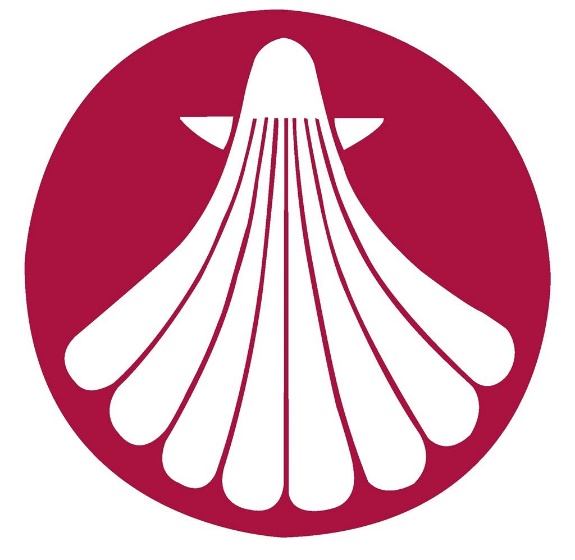 The Boswells SchoolA community of lifelong learners where everyone can thrive Information for prospective parents
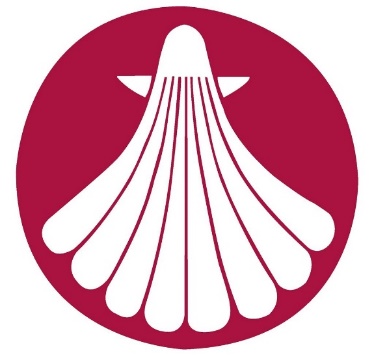 Our values and ethos
‘An outstanding education for all our students’

High quality teaching and learning
Exemplary Behaviour
High Achievement
Aspiration
Personalised Curriculum
Developing Character
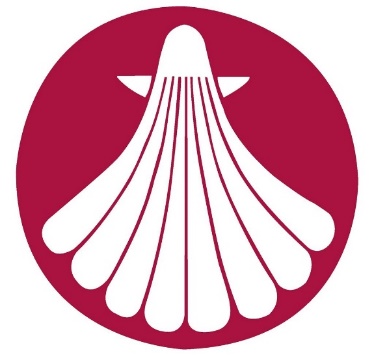 The Boswells School 2019
One of the highest performing schools in Essex
83% ‘Good Pass’ in English (national 65%), 72% in Maths (national 60%) 
High percentage of Grades 7, 8 and 9 at GCSE
A Level – 55% A*-B, 88% A*-C grades – Amongst the best in the county
An academic education for every student
Outstanding extra curricular provision
High parental satisfaction with the school-both internal surveys and ParentView
Excellent partnerships between home and school
‘Start with the end in mind’
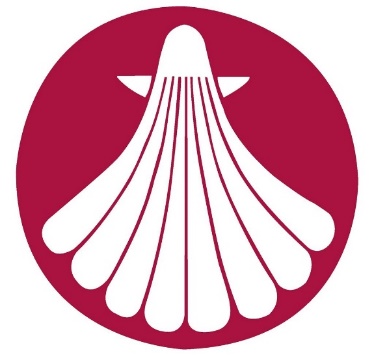 Our Admissions Criteria
Looked after children
Siblings
Children of staff*
4.         Where the child attends one of the following schools, irrespective of place of residence:

Barnes Farm Junior School
Boreham Primary School
Chancellor Park Primary School
Perryfields Junior School
Springfield Primary School
The Bishops’ Church of England and Catholic Primary School
The Cathedral Church of England Voluntary Aided Primary School
The Tyrrells Primary School
Trinity Road Primary School

5.       Children living in the Priority Admissions Area
 
6.      All other applications (judged on distance from school)
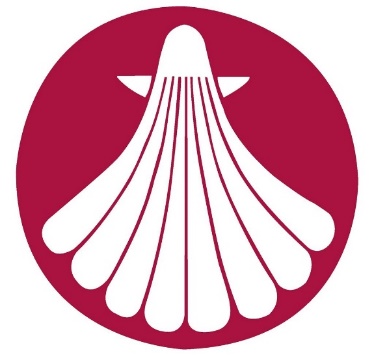 A smooth transition
Individual Parent Meetings
Primary School Visits
Two Induction Days
Induction Evening for parents
Induction Disco (for students)
Drinks & Nibbles Evening (for parents)
First Day back in September
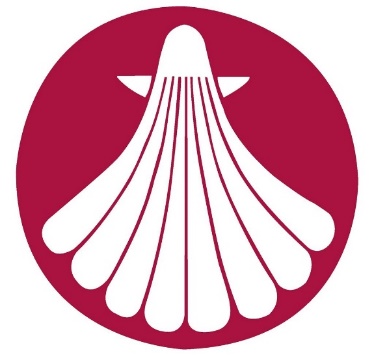 Additional Information
All parents who put Boswells as their first choice last year, obtained a place at the school.

We will be running transport from Boreham through Chelmer Village to Boswells from September 2020.

The Boswells School works closely with Barnes Farm Infants and Juniors as both are part of the Chelmsford Learning Partnership.

You must submit the online form to Essex by 31st October, otherwise they will put you to the bottom of the list. https://www.gov.uk/apply-for-secondary-school-place
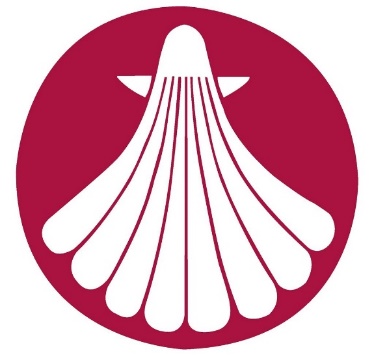 Visit us……..
Open Evening
Wednesday 2nd October - 5.30pm to 8.30pm


If you missed the Open Week tours and would like to see the school during the school day. Please contact Mrs Lucas: lls@boswells-school.com